TK – 33205ELEKTRONIKA DASAR
Rangkaian Dioda
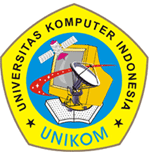 JURUSAN TEKNIK KOMPUTER
FAKULTAS TEKNIK DAN ILMU KOMPUTER
UNIVERSITAS KOMPUTER INDONESIA
D
Vo
D
Vo
Vi
+
 -
-
 +
RL
RL
Vi
Vi
+
+
t
_
_
Vo
t
~
~
PENYEARAH (RECTIFIER)
Vi > 0
Dioda on
Vi < 0
Vo = Vi
Dioda off
Vo = 0
Vo
+
C
VP
-
RL
-
Vi
~
+
Vo
+
C
VP
-
RL
D
+
Vi
~
-
D
PENGGENGGAM (CLAMPER)
Vi < 0
Dioda on
Kapasitor mengisi muatan
Vi > 0
Vo = VP + Vi
Dioda off
Kapasitor bertegangan tetap
Vi
VP
t
Vo
2 VP
VP
t
CLAMPER
R
Vo
D
Vi
Vref
Vo
Vref
t
Vi
t
~
PEMOTONG (CLIPPER)
Vi < Vref
Dioda off
Vo = Vi
Vi > Vref
Dioda on
Vo = Vref
D
Vo
+
  VP
         -
RL
Vi
D
Vo
+
  C
        -
RL
Vi
~
~
DETEKTOR PUNCAK (PEAK DETECTOR)
Vi > Vo
Dioda on
Capasitor mengisi muatan
Vi < Vo
Dioda off
Capasitor berhenti mengisi muatan
PEAK DETECTOR
Vi
vp2
vp1
t
Vo
vp2
vp1
t
D

5 V
Vi
10 V
t
R
- 20 V
C
CONTOH SOAL RANGKAIAN DIODA
# 1	Gambarkan output dari rangkaian di bawah ini
t
Vi
25 V
25 V
Vo
Vo
Vo
10 V
-        +
-        +
35 V
+
-
-
+
10
20


5 V
5 V
- 20 V
5 V
t
V
Vin
PEAK DETECTOR
Vout
CLAMPER
Contoh Soal 2
Gambarkan output dari rangkaian dioda di bawah ini bila inputnya sinusoidal
Vin
t
V
t
Vout
t
Vo
D2
D3
R
Vi
R
R
R
4 V
2 V
D1
Contoh Soal 3Gambarkan karakteristik transfer tegangan dari rangkaian dioda di bawah ini.
Vo
D2
D3
R
Vi
R
R
R
4 V
2 V
D1
D1	D2	D3
off	on	on
on	on	on
on	on	off
on	off	off
Vo
7
III
5
II
- 6
- 2
Vi
4
8
I
- 1
- 2
Contoh Soal 4
Rancang rangkaian dengan dioda ideal yang mempunyai karakteristik transfer tegangan seperti terlihat di bawah ini.
Diperkirakan rangkaiannya seperti di bawah ini :
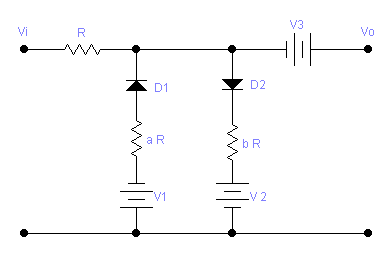 Pada saat – 1 < Vo < 5, kedua dioda off sehingga agar Vo = Vi + 1, maka V3 = 1 V.
I
I
Pada saat Vo < - 1 V, D1 on dan D2 off sehingga rangkaiannya menjadi :
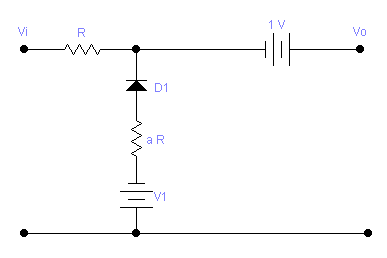 I
I
Pada saat Vo < - 1 V, D1 on dan D2 off sehingga rangkaiannya menjadi :
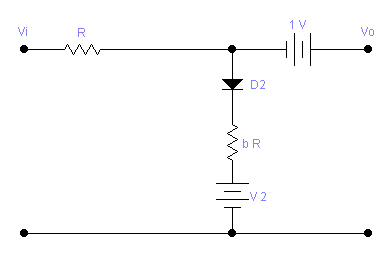 Jadi rangkaiannya adalah :
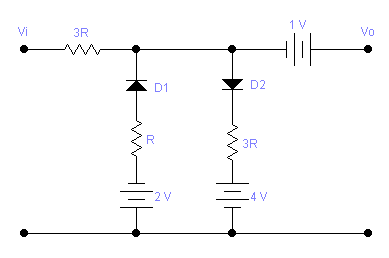 Vo
8,5 V

   7 V

   5 V
Vi
5 V            8 V                     14 V
Contoh Soal 5
Rancang rangkaian dioda yang mempunyai hubungan antara tegangan output dan tegangan input seperti di bawah ini :
Vo
8,5 V

   7 V

   5 V
Vi
5 V            8 V                     14 V
Vi < 5 V
D1
Vo
D2
D3
D4
D1 on
D2, D3 dan D4 off
5 R
5 R
10 R
Vi
2 R
8,5 V
Vo
5 V
7 V
7 V
Vo = Vi
10 R
Vi
2 R
8,5 V
5 V
Vo
I
10 R
Vi
2 R
8,5 V
5 V
5 R
7 V
Vo
I2
I
I1
10 R
Vi
2 R
8,5 V
5 R
5 V
7 V
D1
Vo
D2
D3
D4
5 R
10 R
Vi
2 R
8,5 V
5 V
7 V